EKO RAZSTAVA 2017/2018
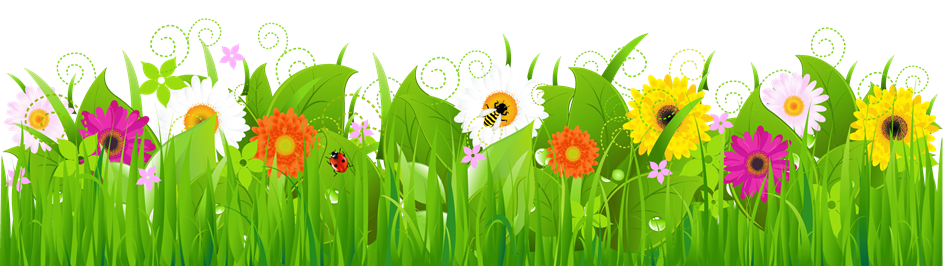 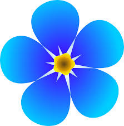 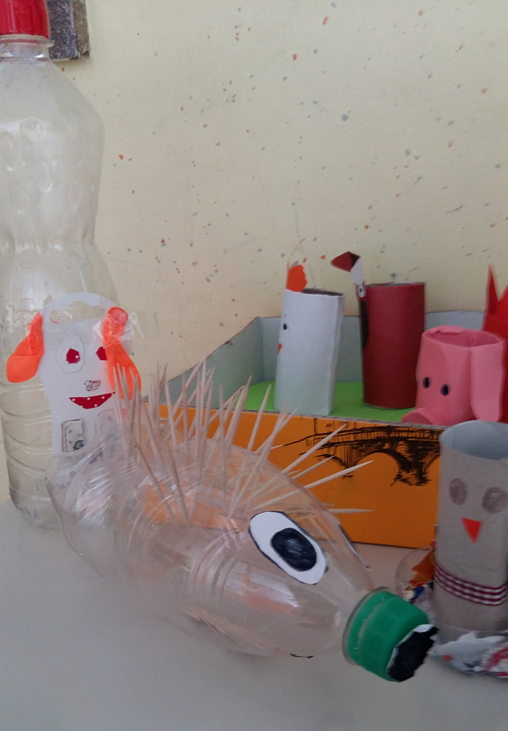 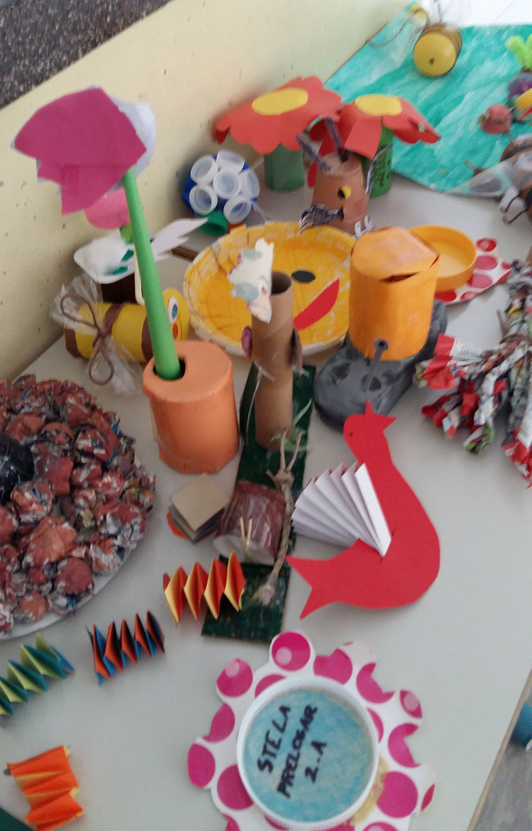 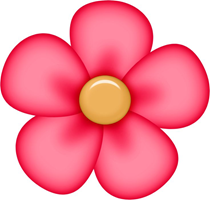 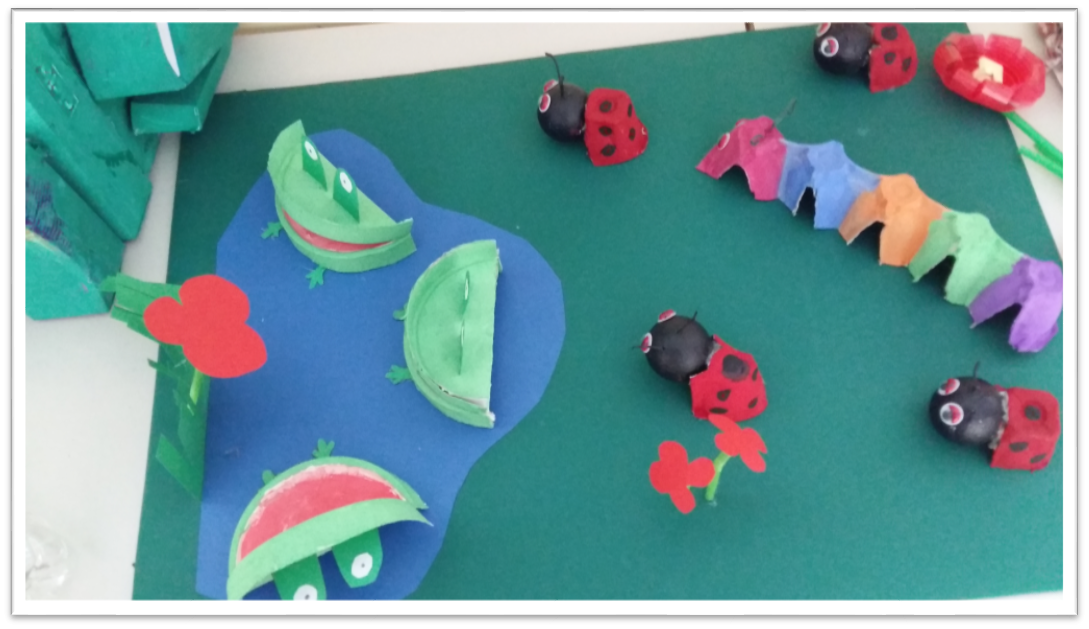 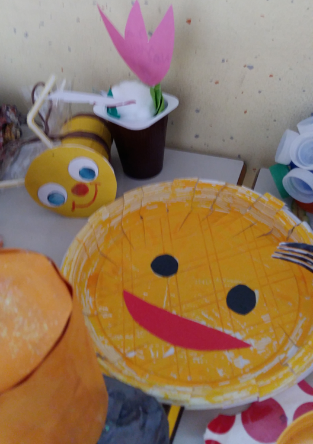 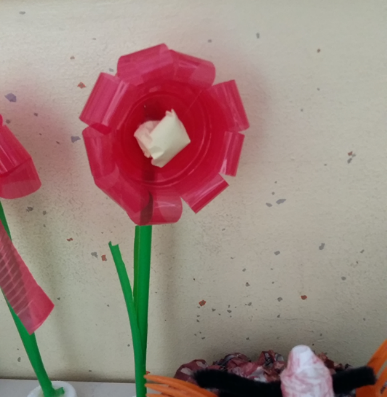 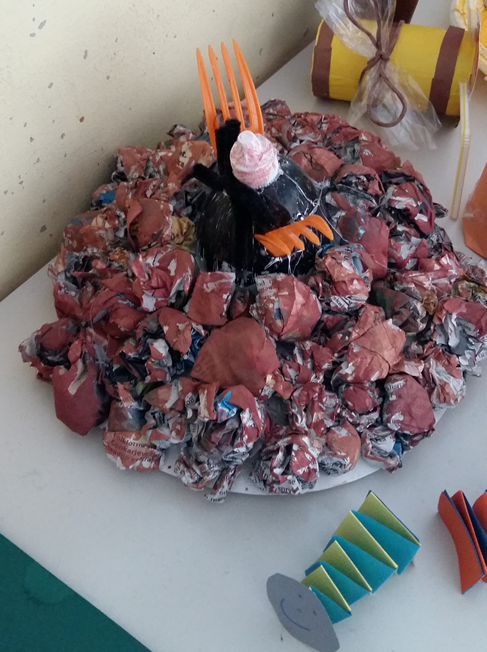 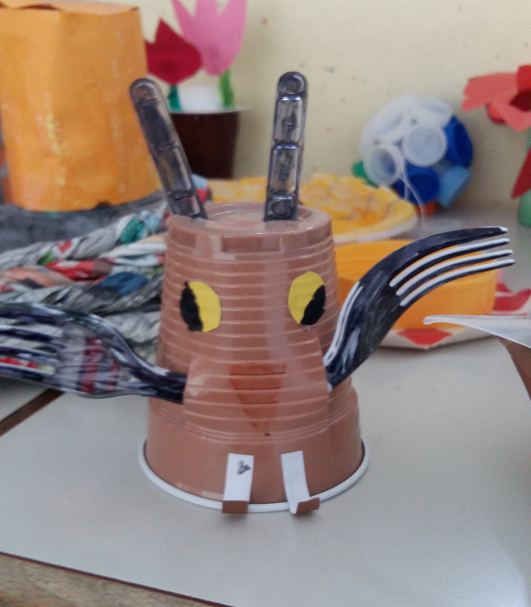 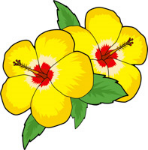 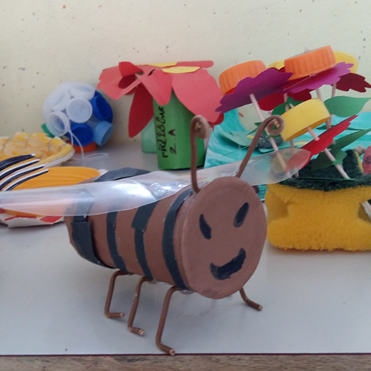 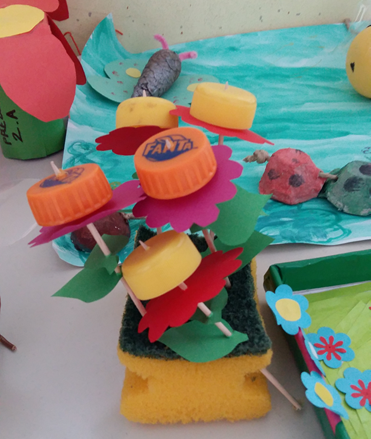 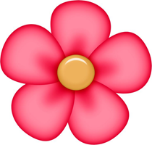 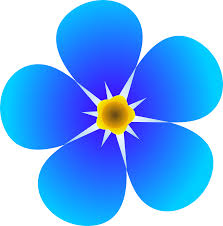 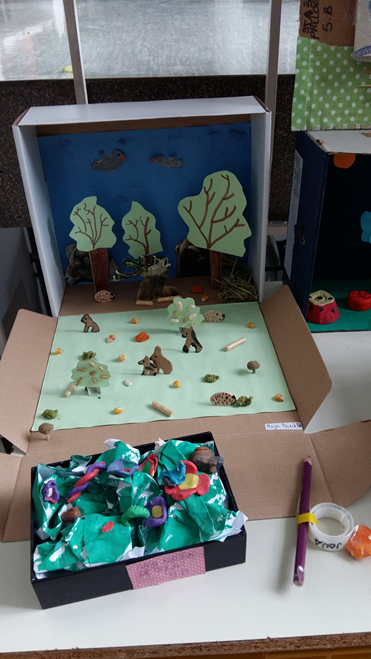 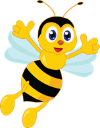 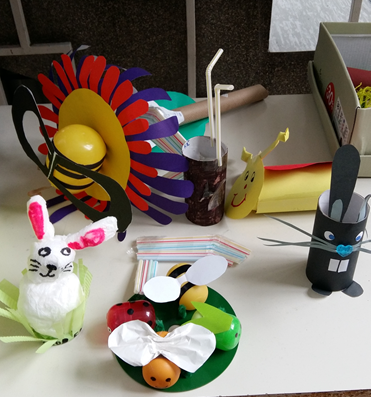 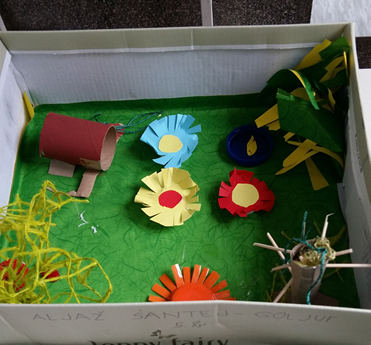 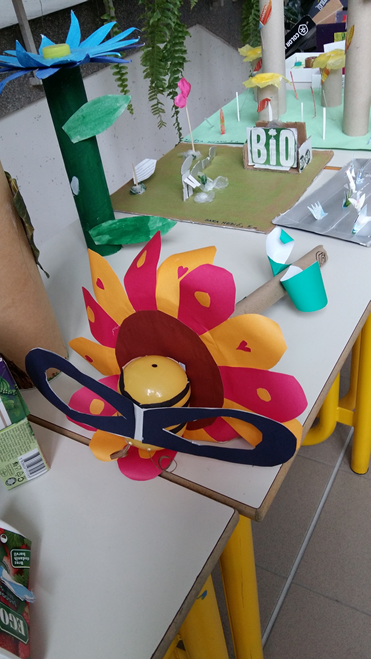 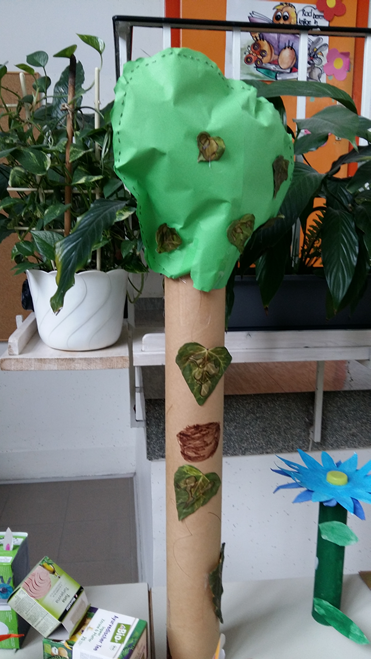 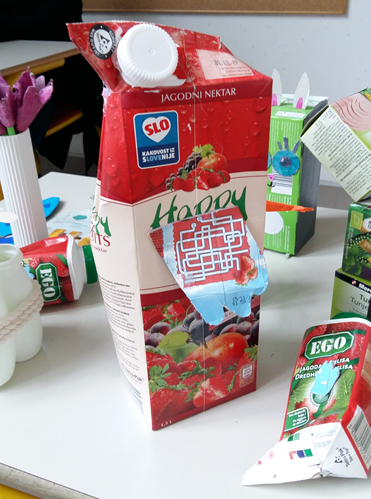 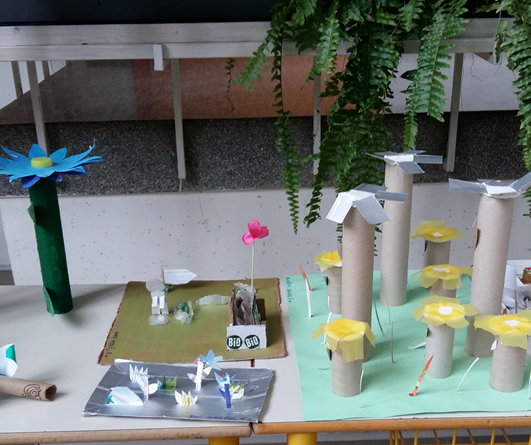 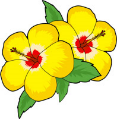 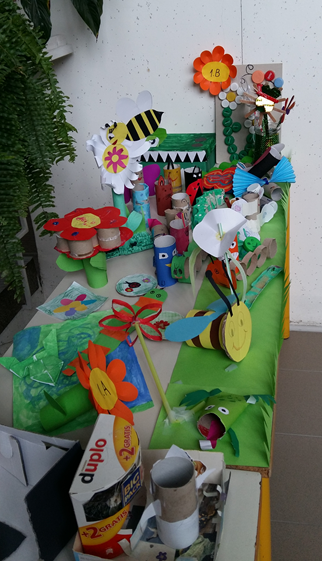 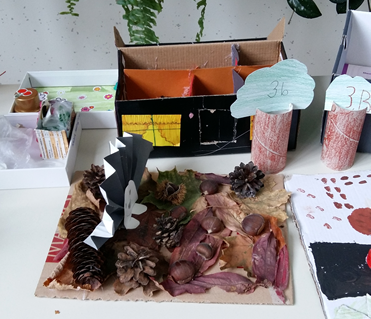 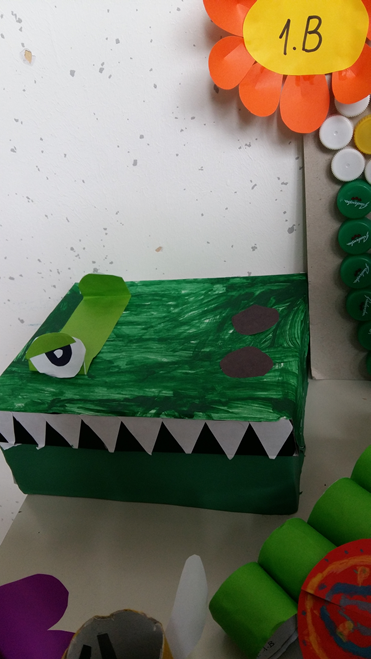 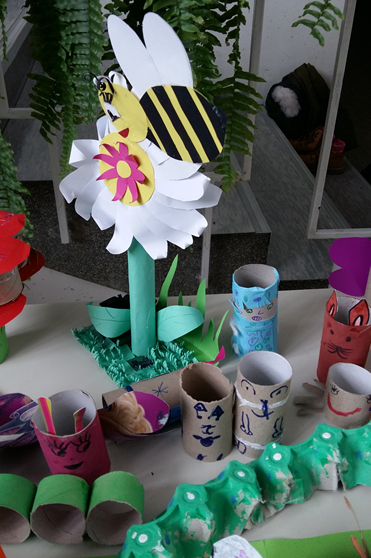 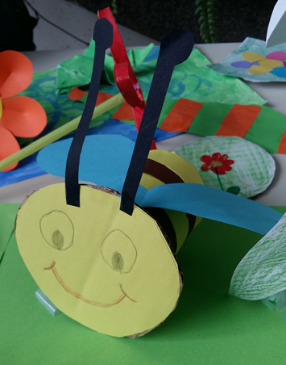 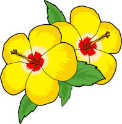 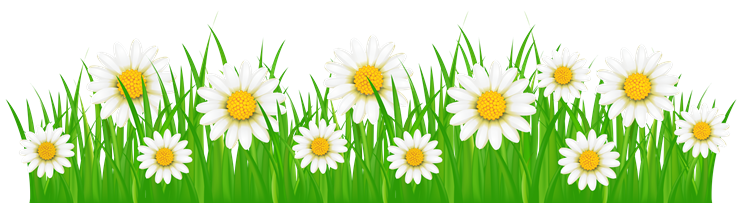